Lesson 1: Answering questions
Year 4 – Data and information – Data logging
[Speaker Notes: Last updated 29-09-21

Resources are updated regularly — the latest version is available at: ncce.io/tcc.]
Objectives
Lesson 1: Answering questions
To explain that data gathered over time can be used to answer questions
I can choose a data set to answer a given question

I can suggest questions that can be answered using a given data set

I can identify data that can be gathered over time
2
Introduction
Data around us
What is the data shown here?

How often is the data collected?

What can we tell from the data?
3
Introduction
Data collected over time
The class register is data that is collected over time. 
Data is added every morning and every afternoon that the school is open.
4
Activity 1
Data tables
A
B
C
Which table would you look at to find the warmest day?
5
Activity 1
Data tables
A
B
C
Which table would you look at to find the warmest day?
Would we still know even if less information were visible?
6
Activity 2
Classroom data
Think of some questions that you could answer if this table of data were complete.
Hint: Questions will mainly start with ‘what’ or ‘when’.
Examples:
What was the highest temperature?
When was the room quietest?
7
Activity 2
Classroom data
What was the highest temperature?
When was the room quietest?

Helpful words: ‘what’, ‘when’
Hottest, coolest, coldest, warmest, loudest, quietest, brightest, dullest, highest, lowest
Think, pair, share.
8
Activity 3
Collecting data
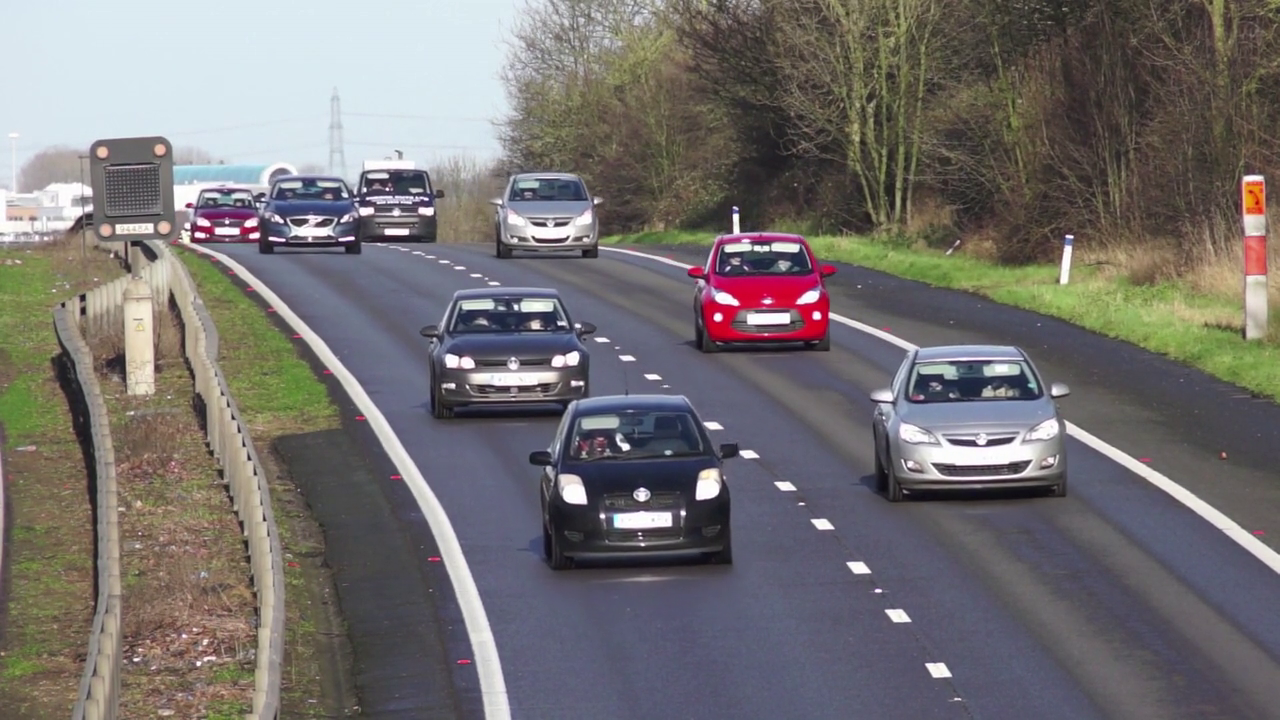 You will watch a one-minute video. Different groups will:
Count red cars
Count black cars
Count blue cars
Count silver cars
Count white cars
Count vehicles that aren’t cars
9
[Speaker Notes: Image source: https://pixabay.com/videos/cars-motorway-speed-motion-traffic-1900]
Activity 3
10
[Speaker Notes: Image source: https://pixabay.com/videos/cars-motorway-speed-motion-traffic-1900]
Activity 3
Collecting data
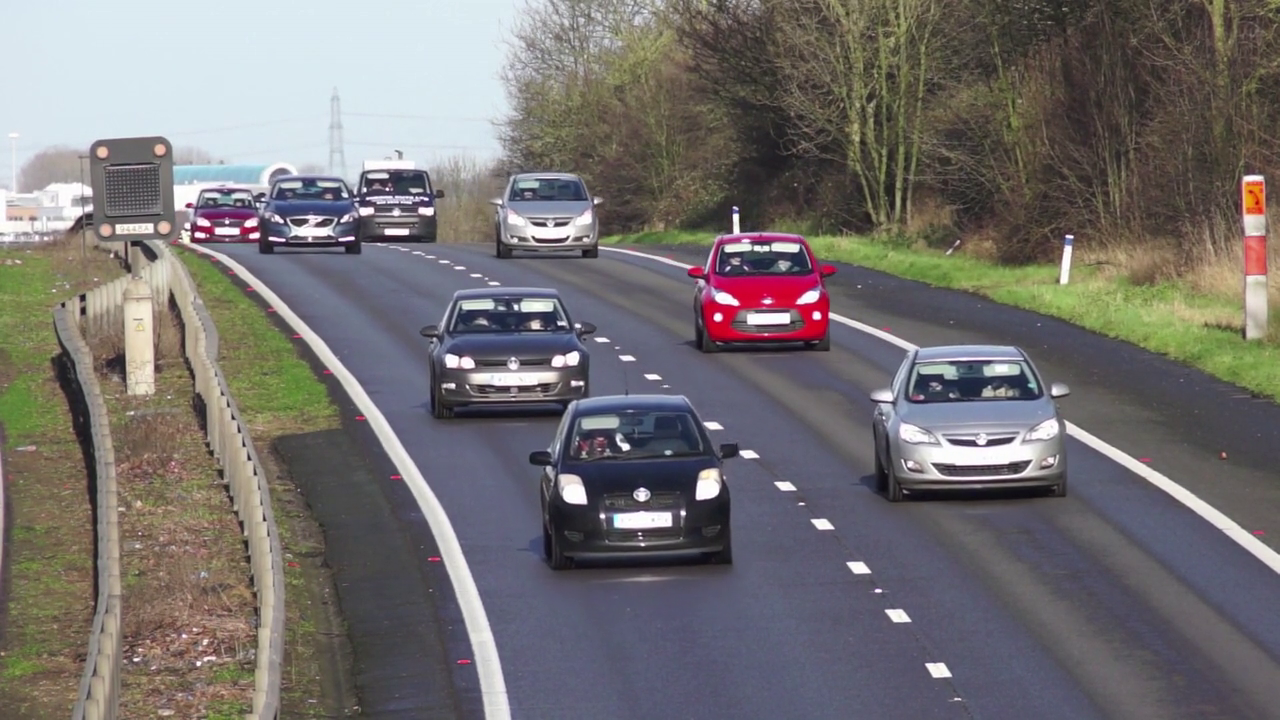 Which questions can be answered with the data collected?
How many red cars?
How many black cars?
How many buses?
How many blue cars?
How many lorries?
How many silver cars?
How many vehicles that aren’t cars?
How many cars with two people in?
✔️
✔️
❌
✔️
❌
✔️
Why can’t some questions be answered?
✔️
❌
11
[Speaker Notes: Some questions can’t be answered because suitable data wasn’t collected (the learners weren’t told to collect it). Highlight the importance of thinking carefully about the questions that we want answers to before we collect data.

Image source: https://pixabay.com/videos/cars-motorway-speed-motion-traffic-1900]
Activity 3
Collecting data
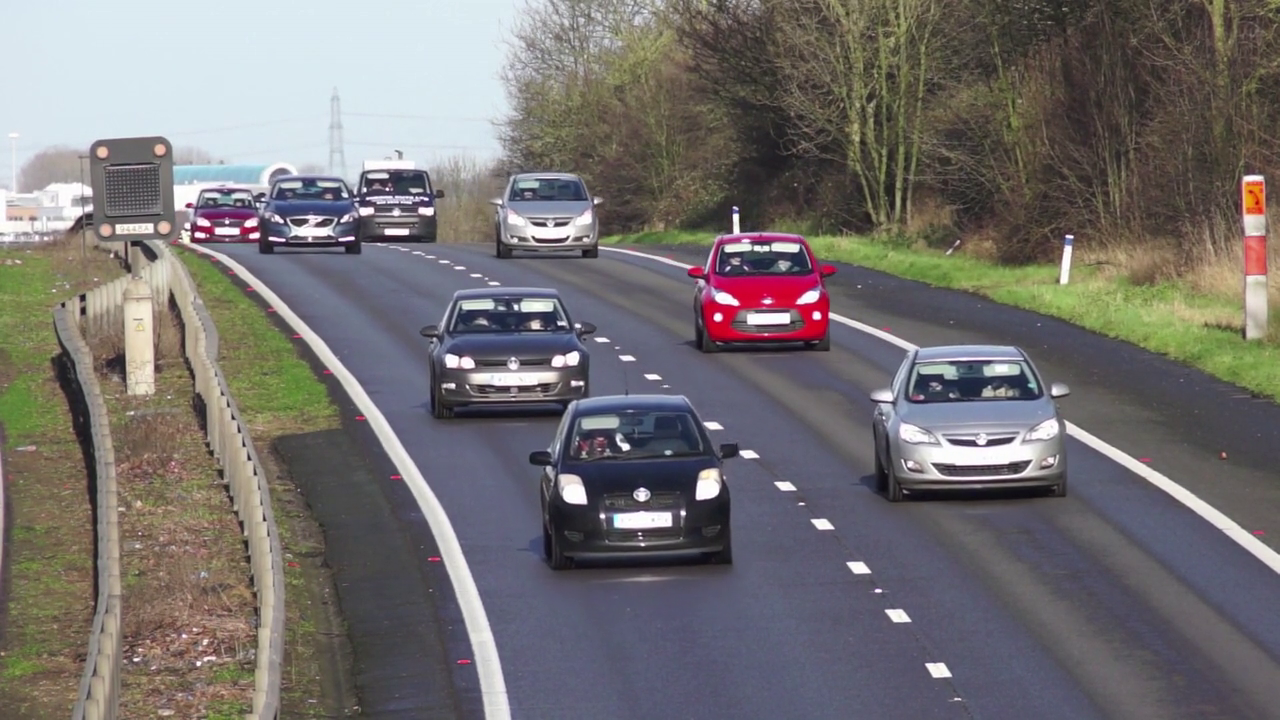 Why might the answers that you have be different to the answer above?
12
[Speaker Notes: Image source: https://pixabay.com/videos/cars-motorway-speed-motion-traffic-1900]
Activity 4
Data gathered over time: people
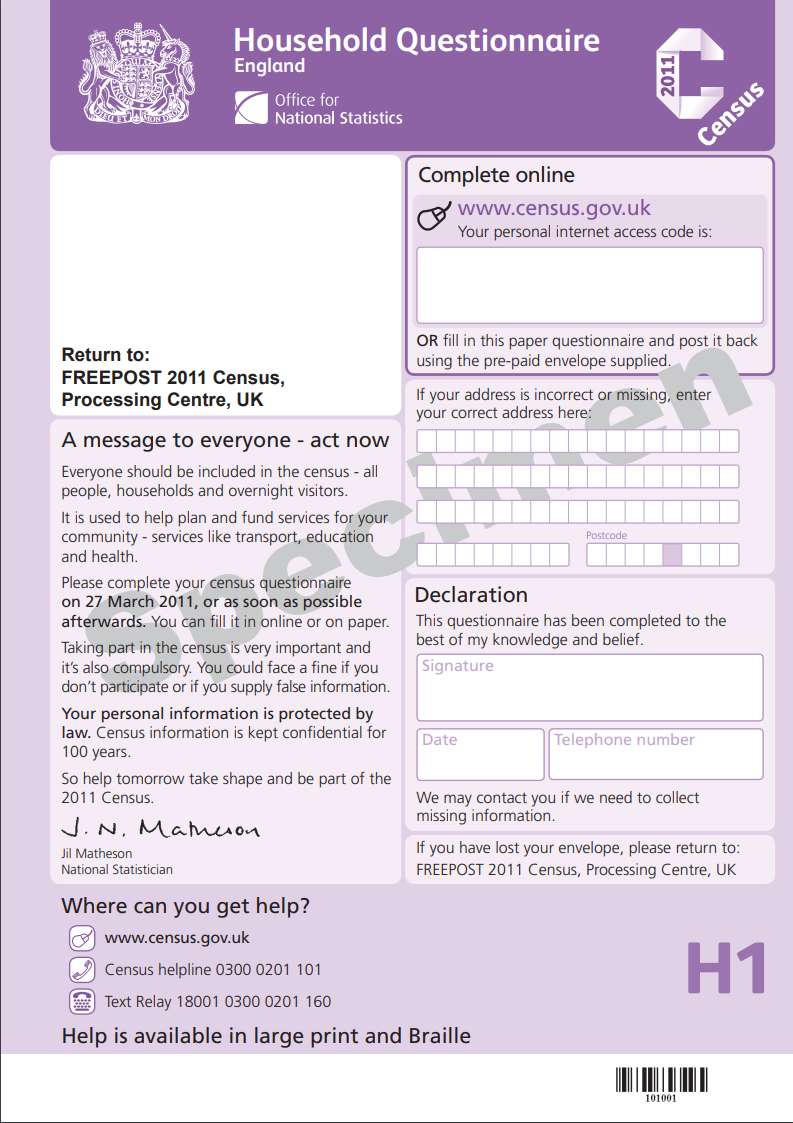 Census
Carried out by the government every ten years.
Includes:
Who lives with you?
What are their ages?
Are they employed?
What are their qualifications?
What is their religion?
13
[Speaker Notes: Image source: Office for National Statistics https://www.ons.gov.uk

Education relates to level of education/qualifications.

Census 2011 form: https://www.ons.gov.uk/file?uri=/census/censustransformationprogramme/consultations/the2021censusinitialviewoncontentforenglandandwales/2011censusquestionnaireenglandh1.pdf]
Activity 4
Data gathered over time
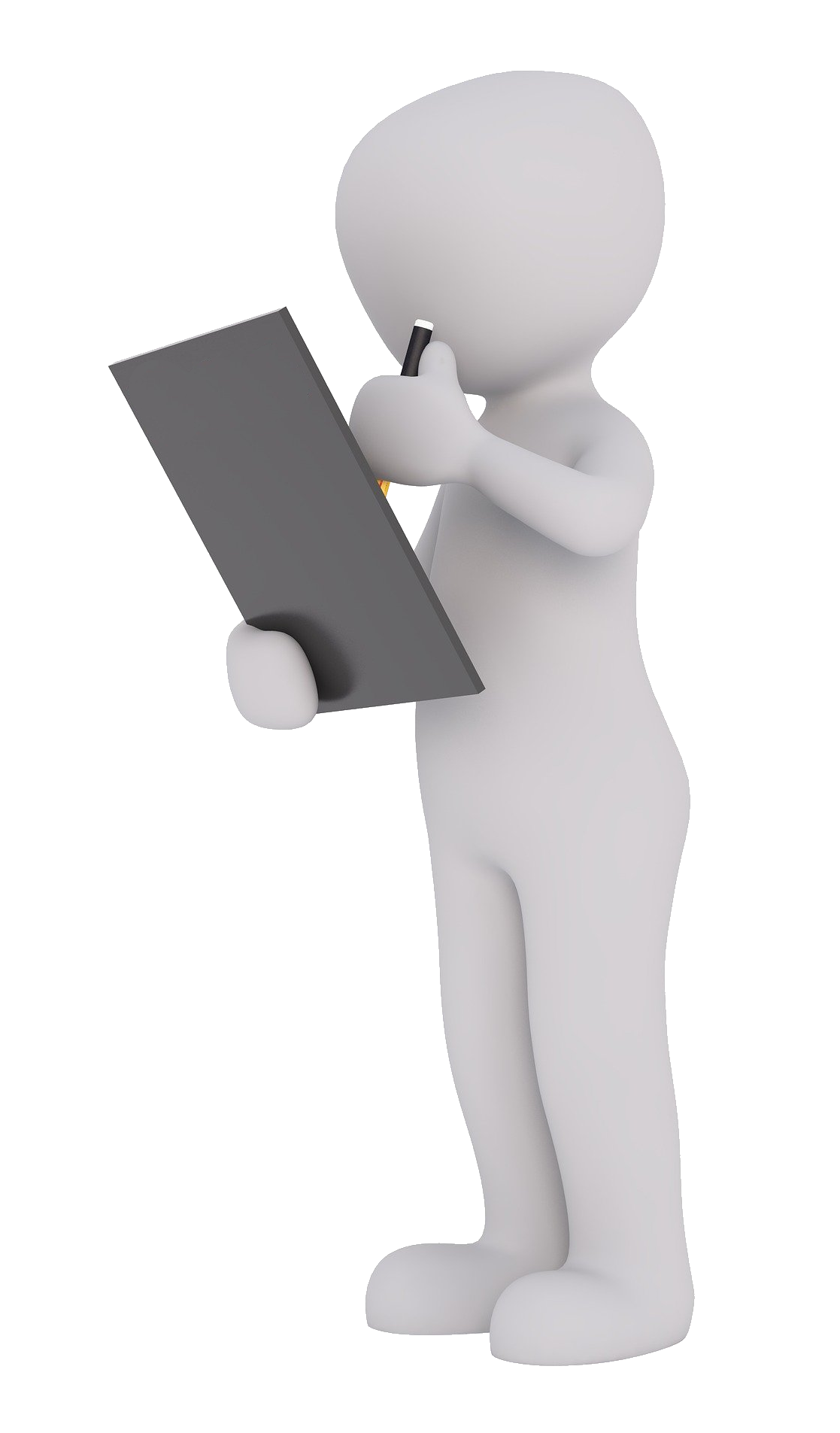 Can you think of any other data that is gathered regularly?
Try to think of situations where data is gathered. 
Think, pair, share.
14
[Speaker Notes: Image source:  https://pixabay.com/illustrations/feedback-white-male-3d-model-1889006]
Activity 4
Data gathered over time
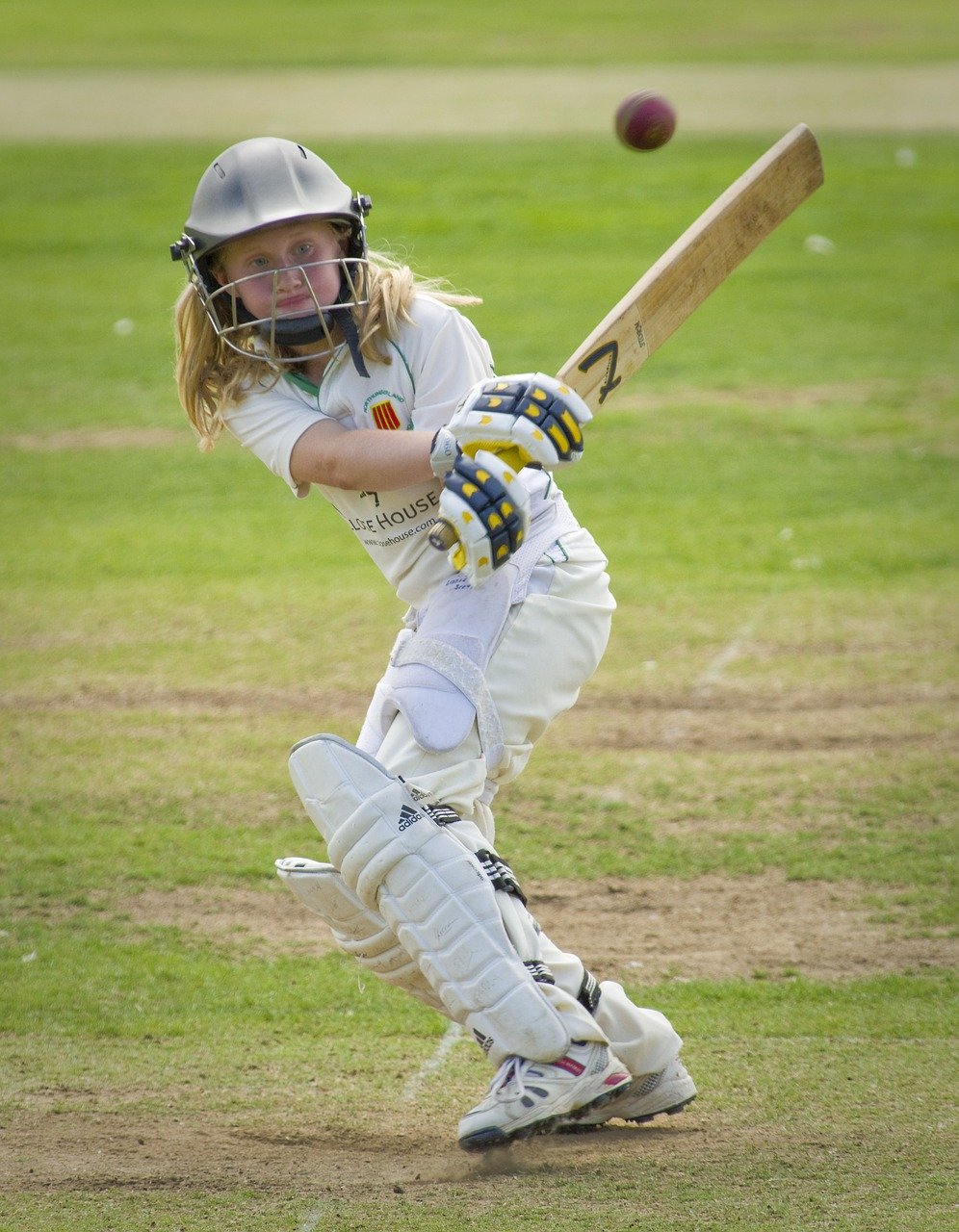 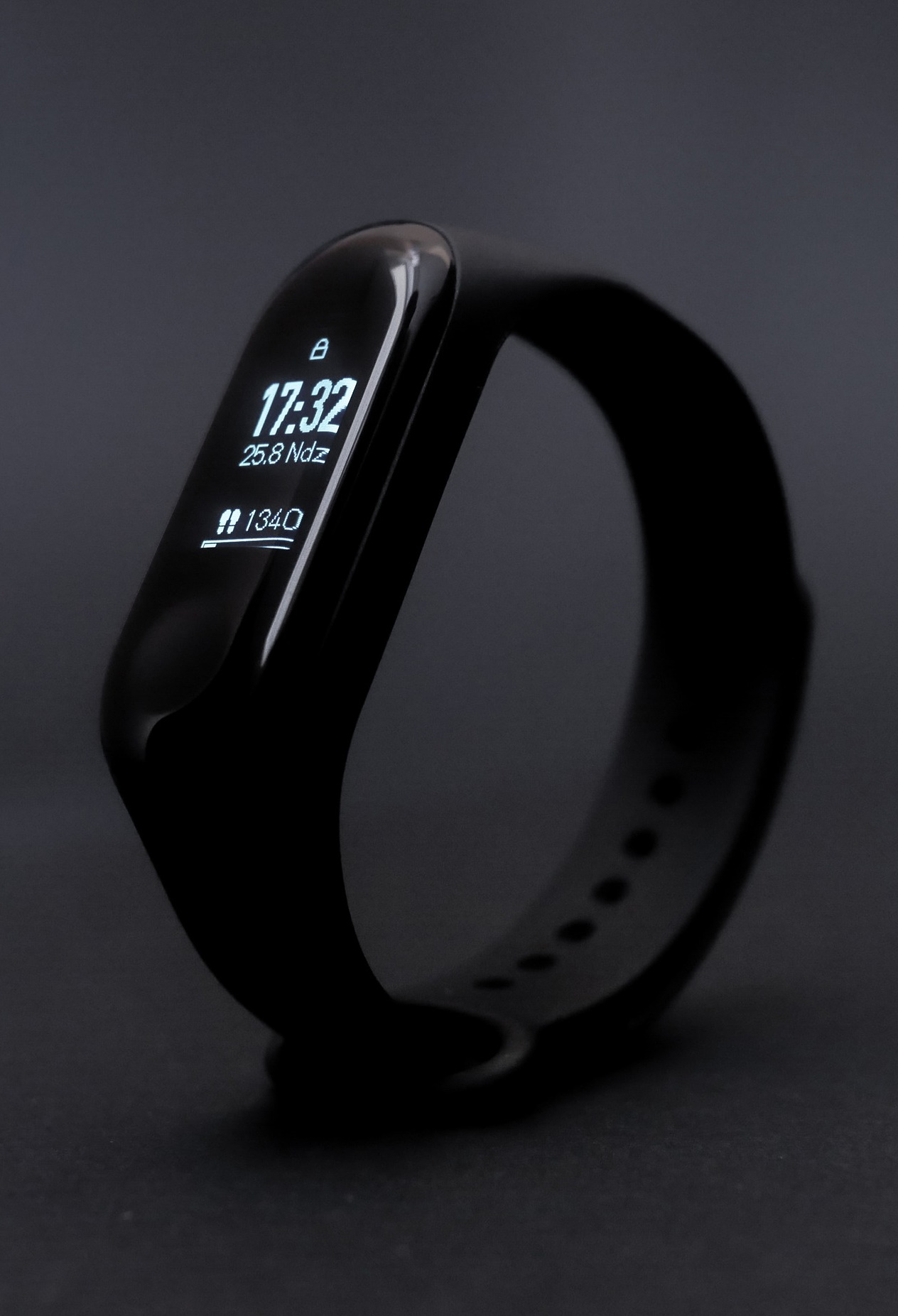 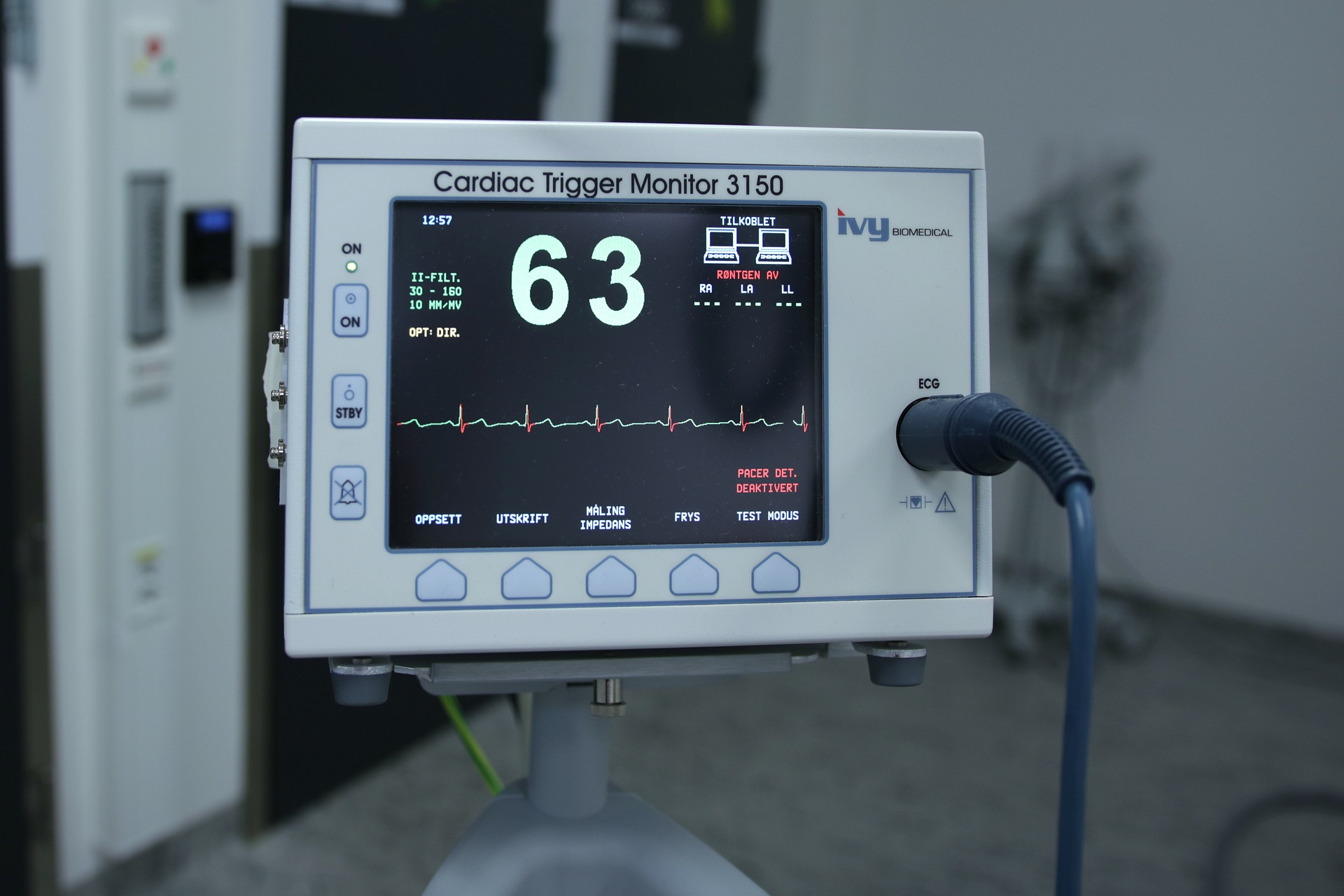 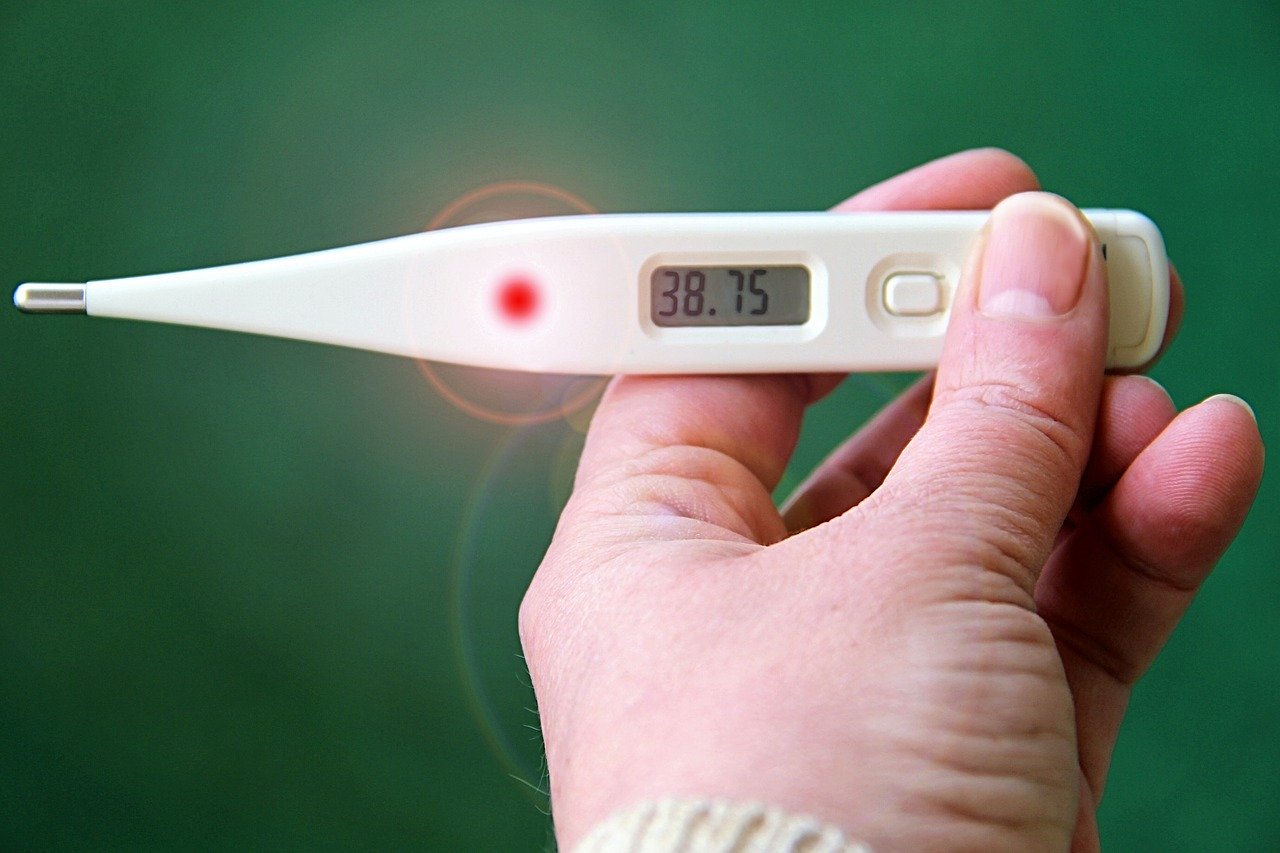 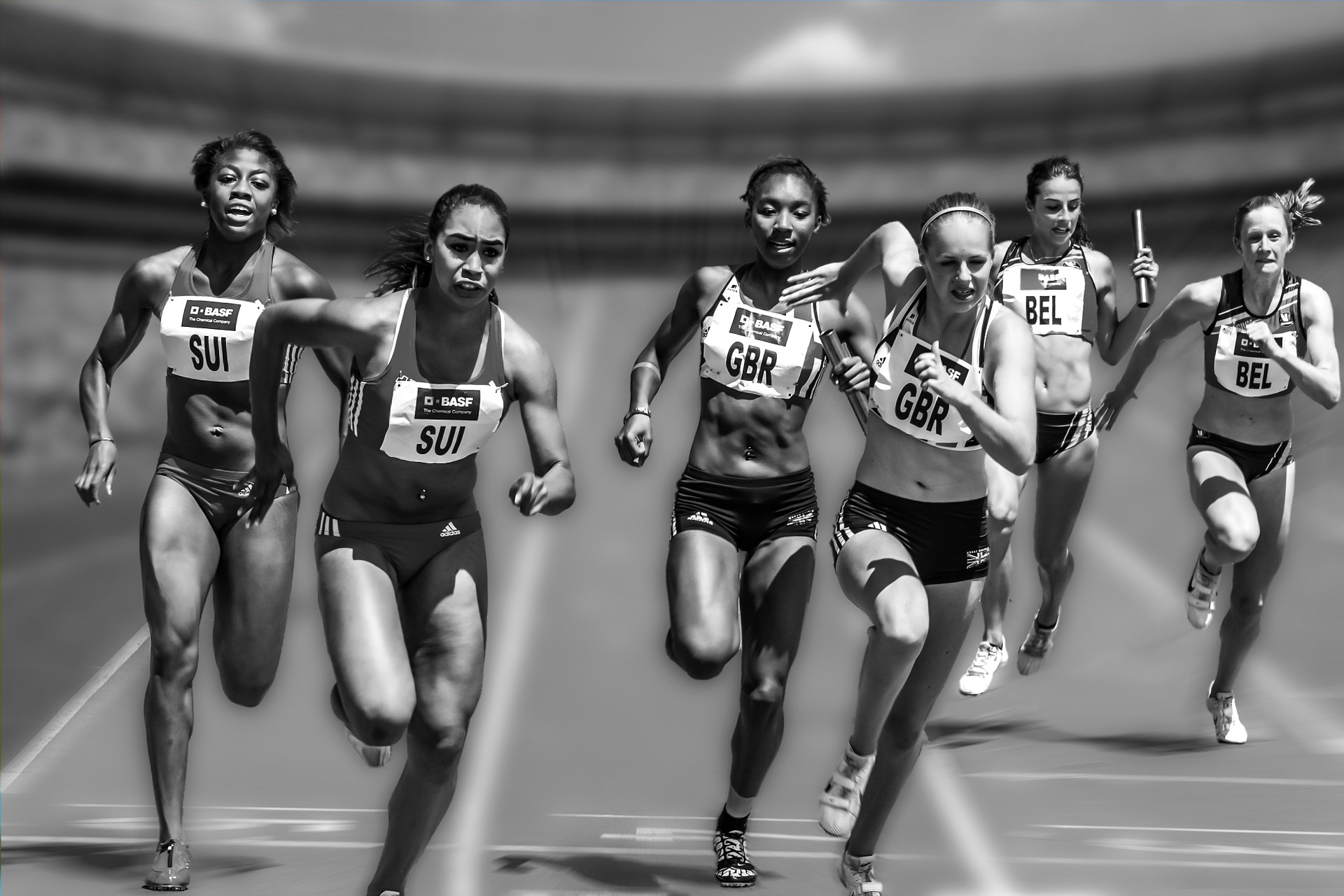 Health
Sport
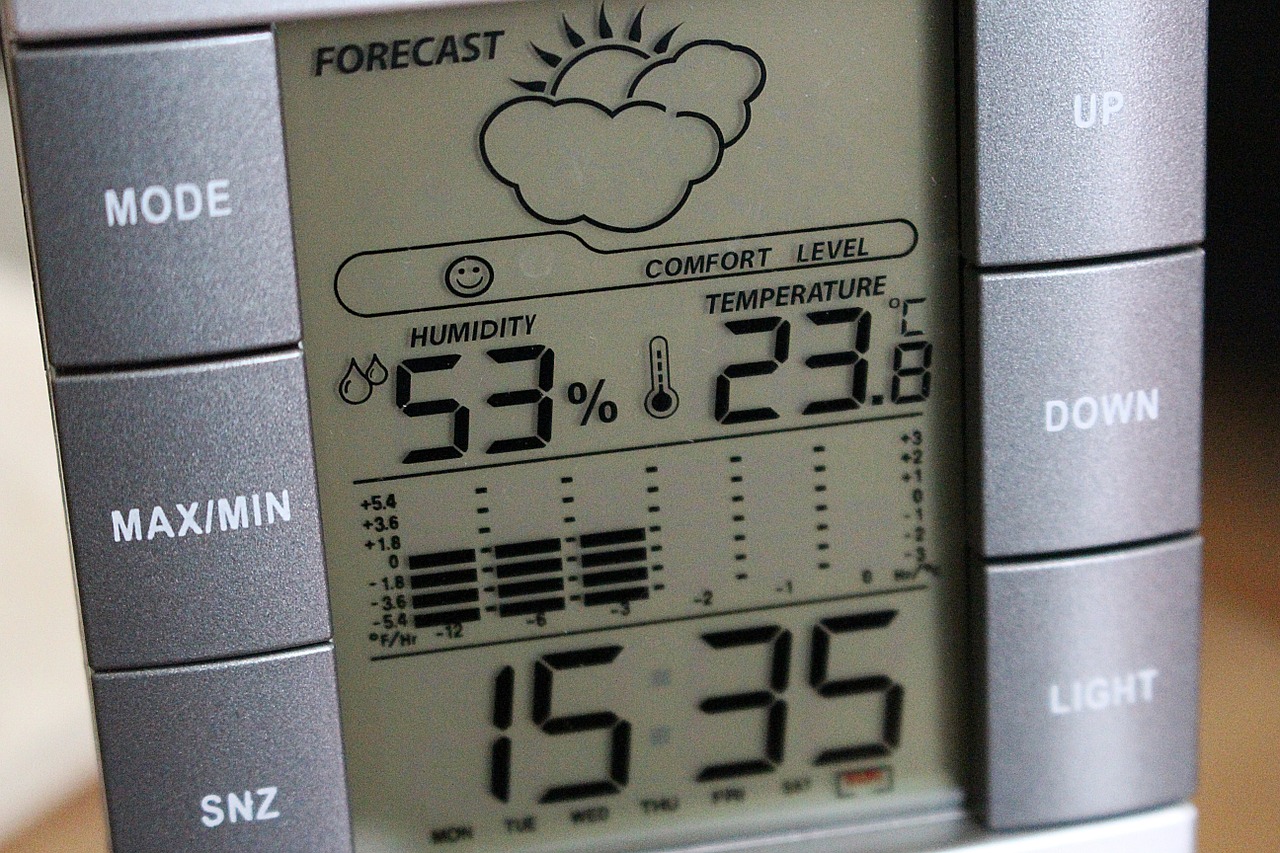 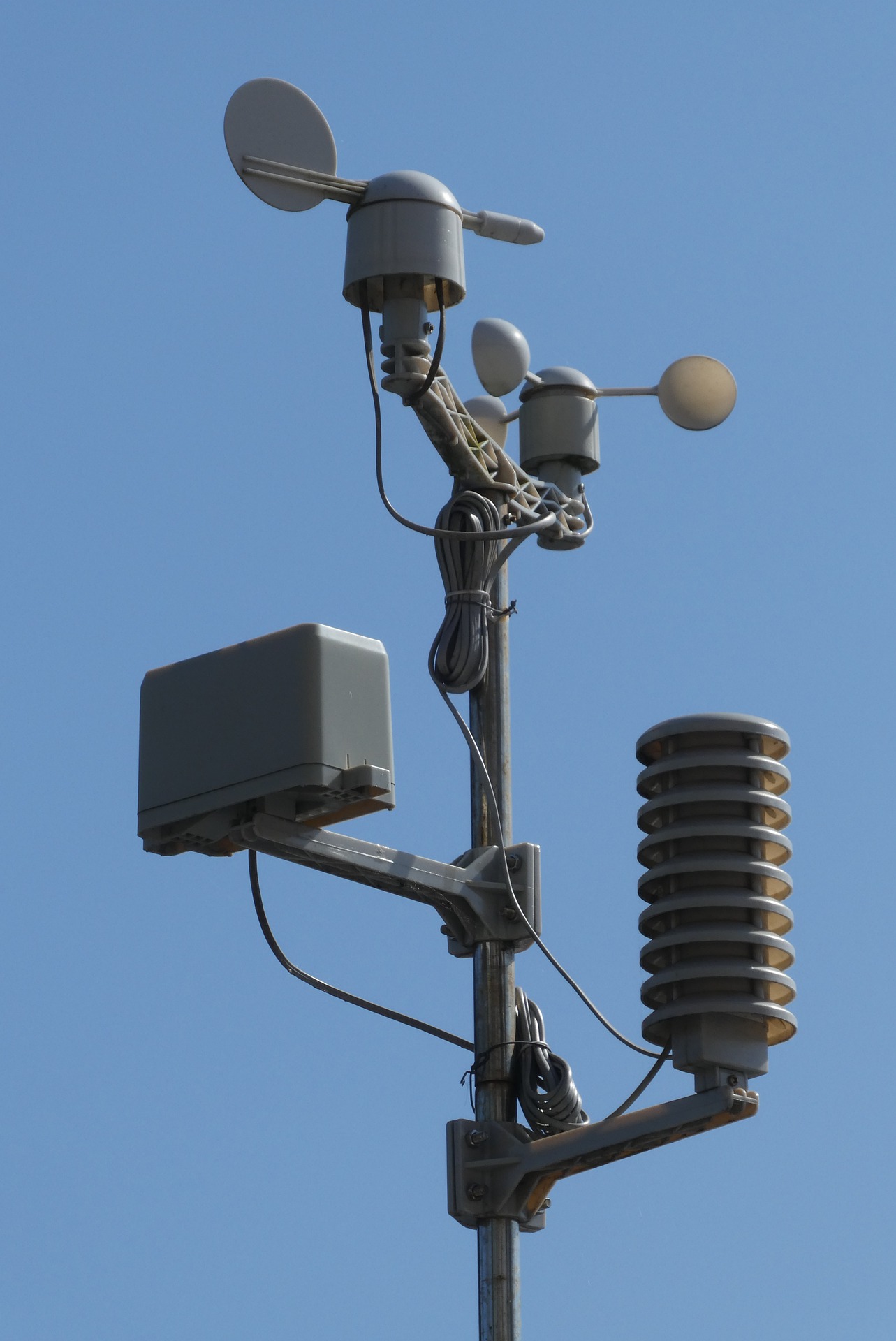 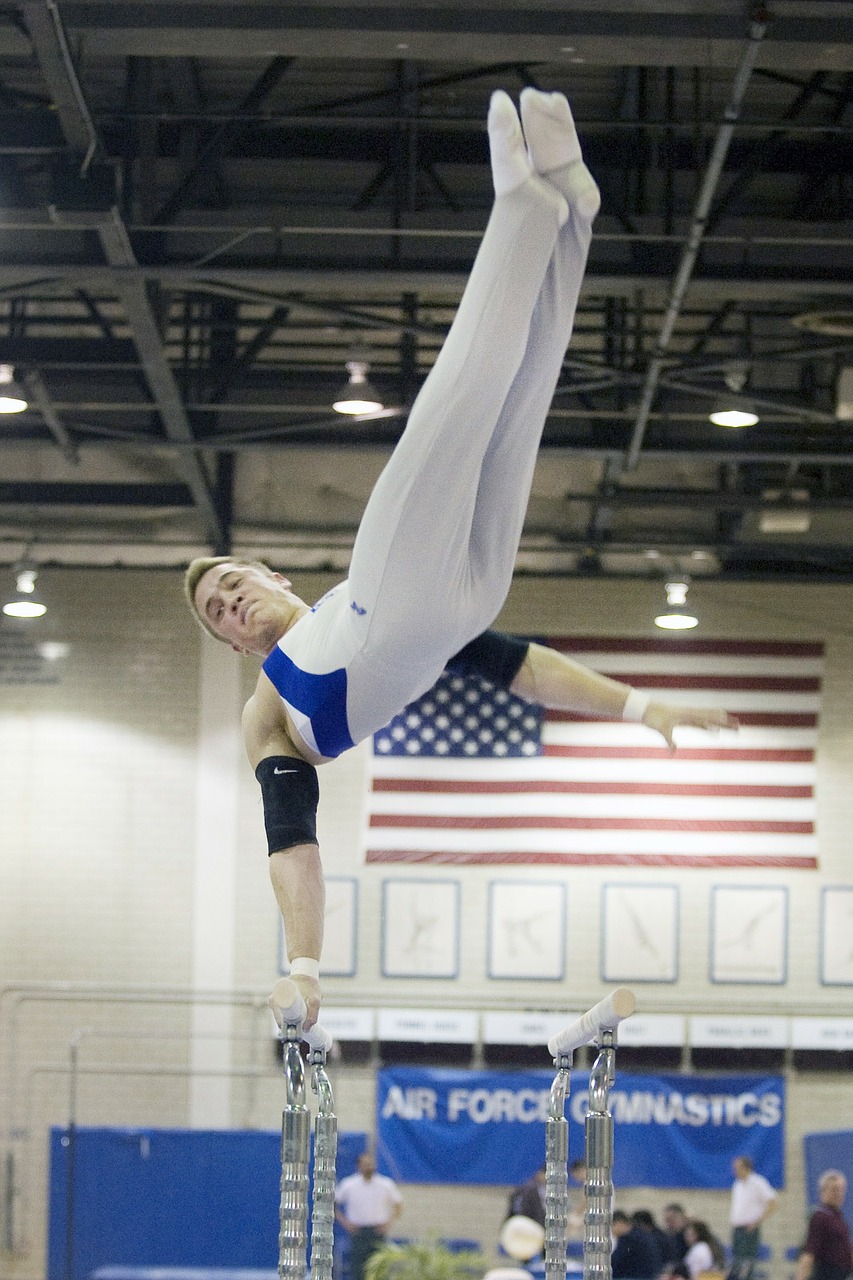 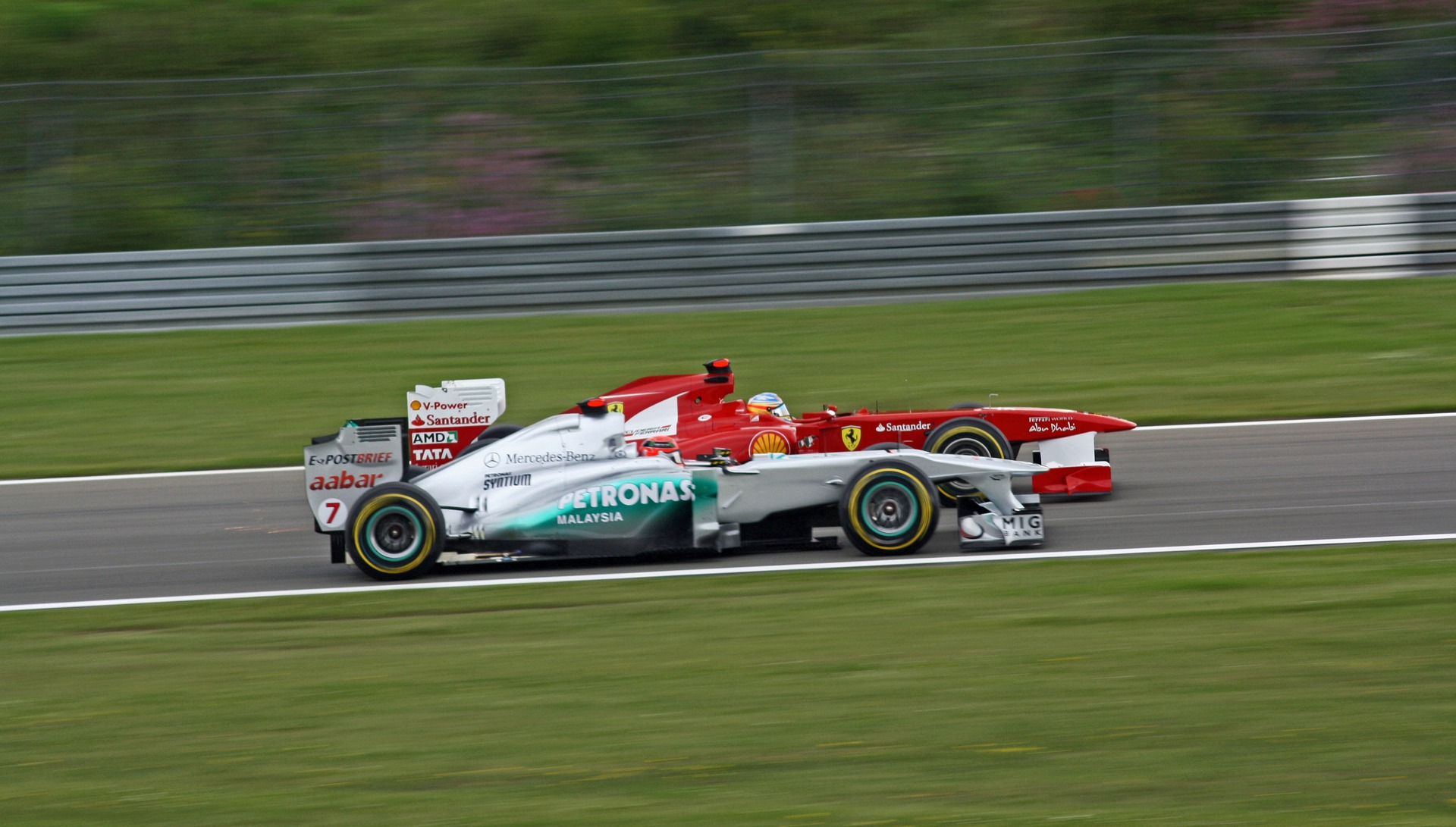 Environment and weather
15
[Speaker Notes: Some examples: race times, lap times, rainfall, sunshine, temperature, steps

Image sources:
https://pixabay.com/photos/equipment-hospital-ecg-3089883
https://pixabay.com/photos/thermometer-fever-number-hand-3656065
https://pixabay.com/photos/headband-sport-sports-training-4432093
https://pixabay.com/photos/weather-station-weather-vane-set-5010904
https://pixabay.com/photos/weather-station-digital-display-572856
https://pixabay.com/photos/formula-1-car-racing-speed-2205262
https://pixabay.com/photos/relay-race-competition-stadium-655353
https://pixabay.com/photos/cricket-batting-batter-girl-junior-724621
https://pixabay.com/photos/gymnastics-gymnast-man-sports-89615]
Activity 4
What can we find out?
How can gathering data over time be useful to us?
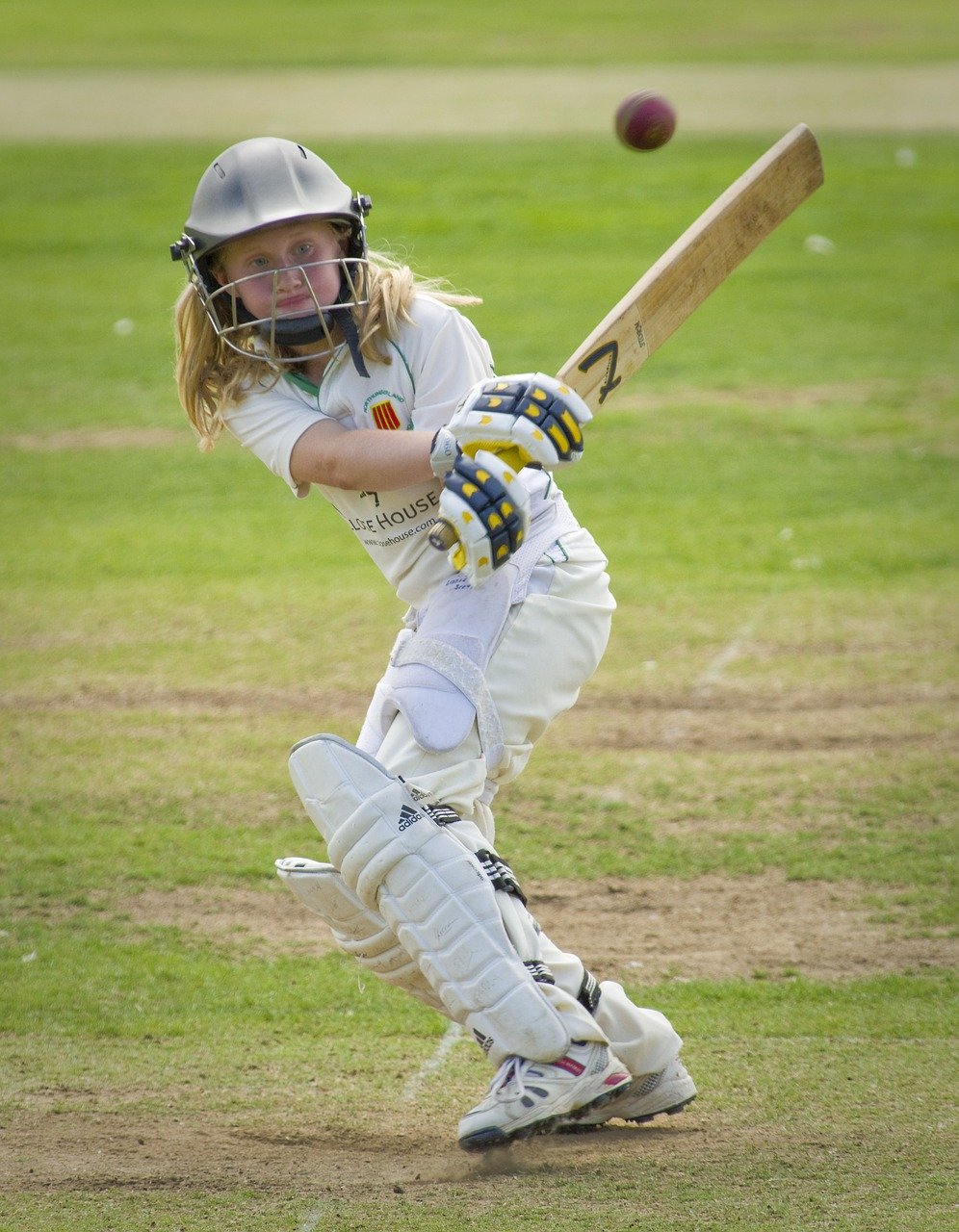 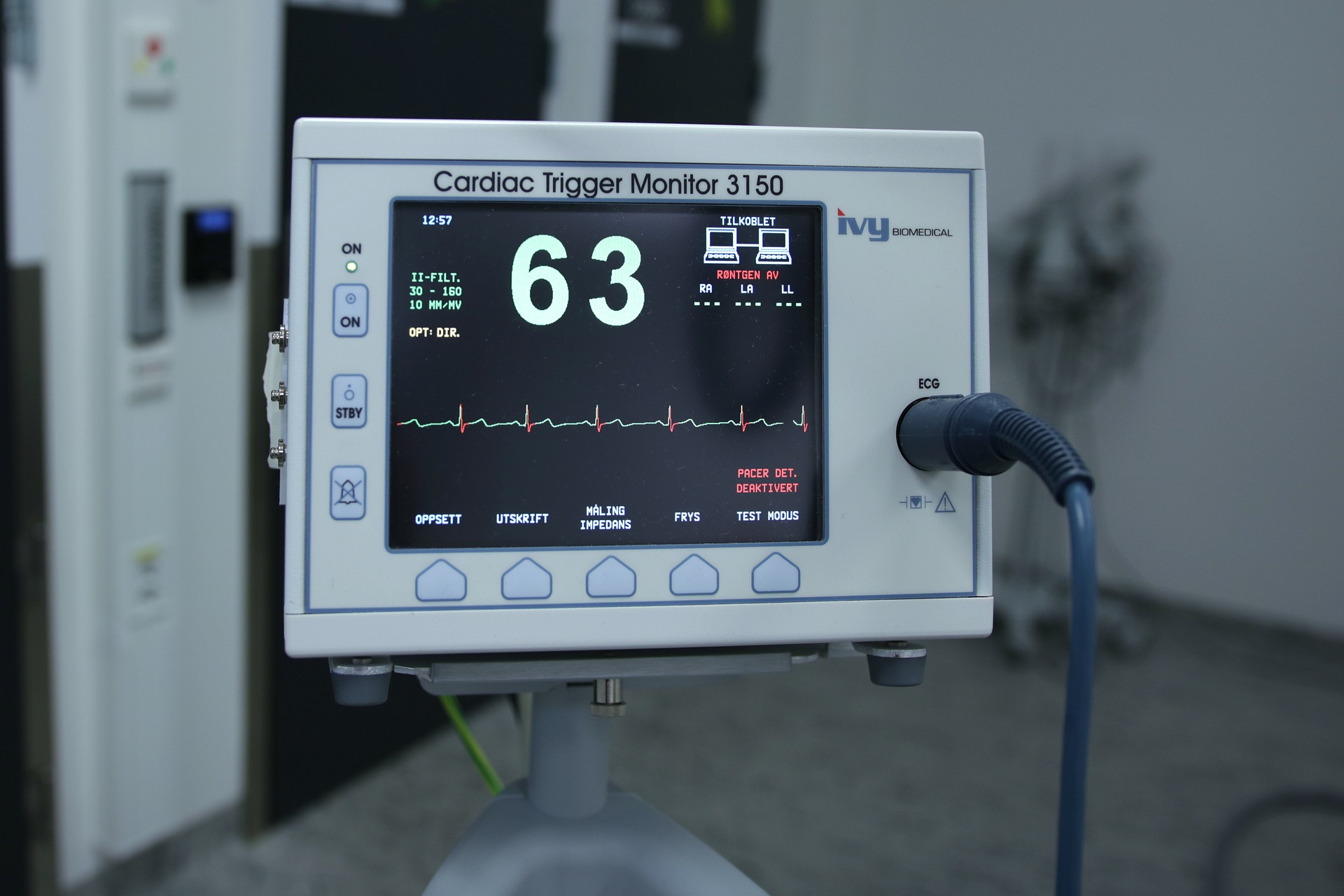 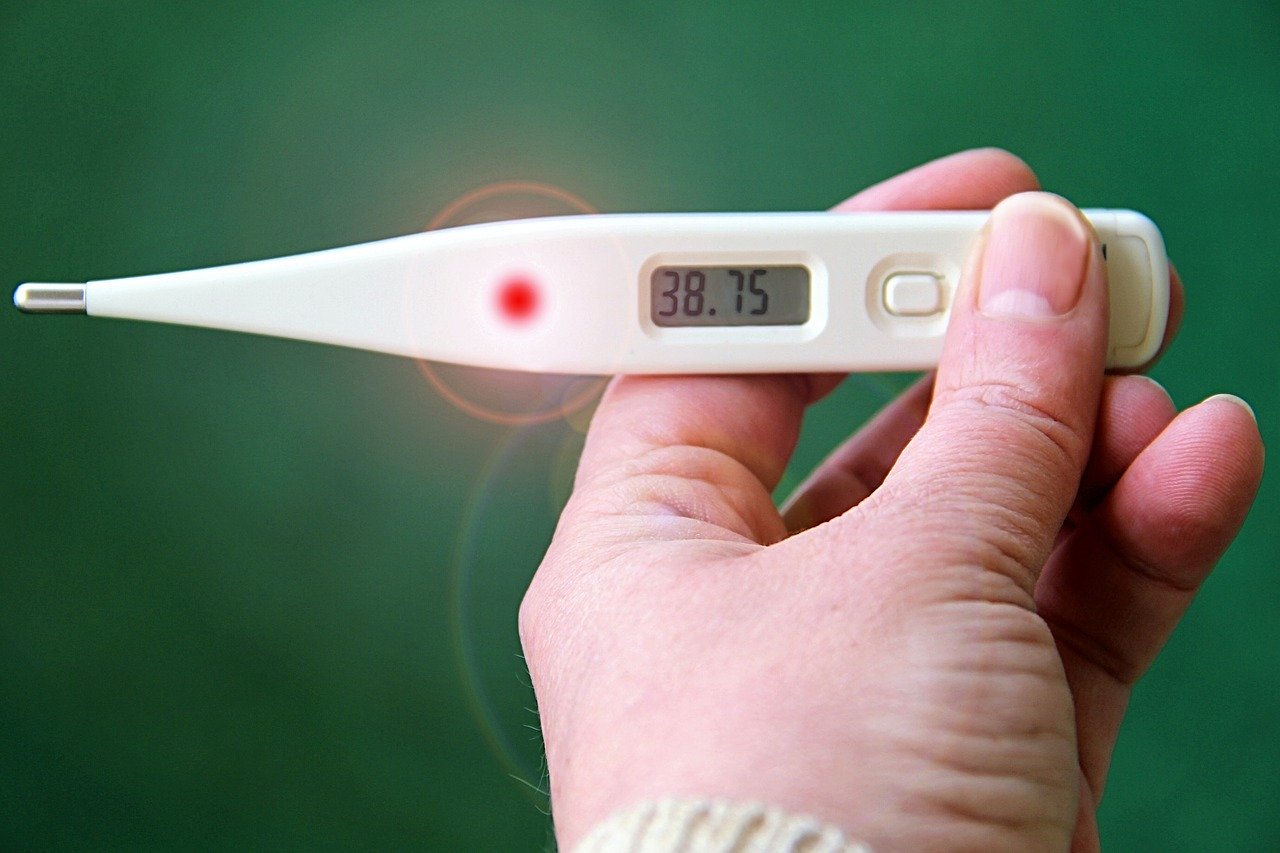 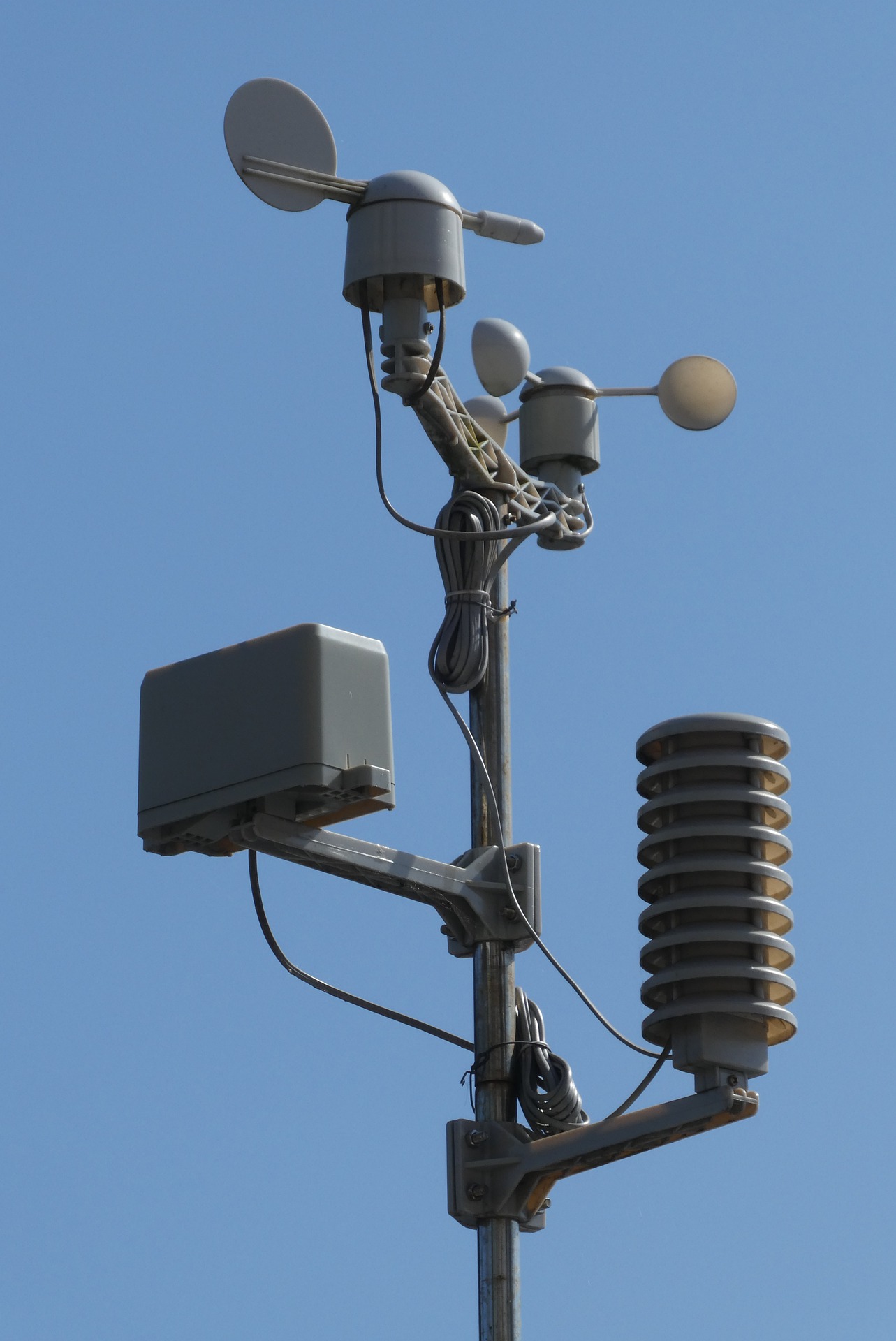 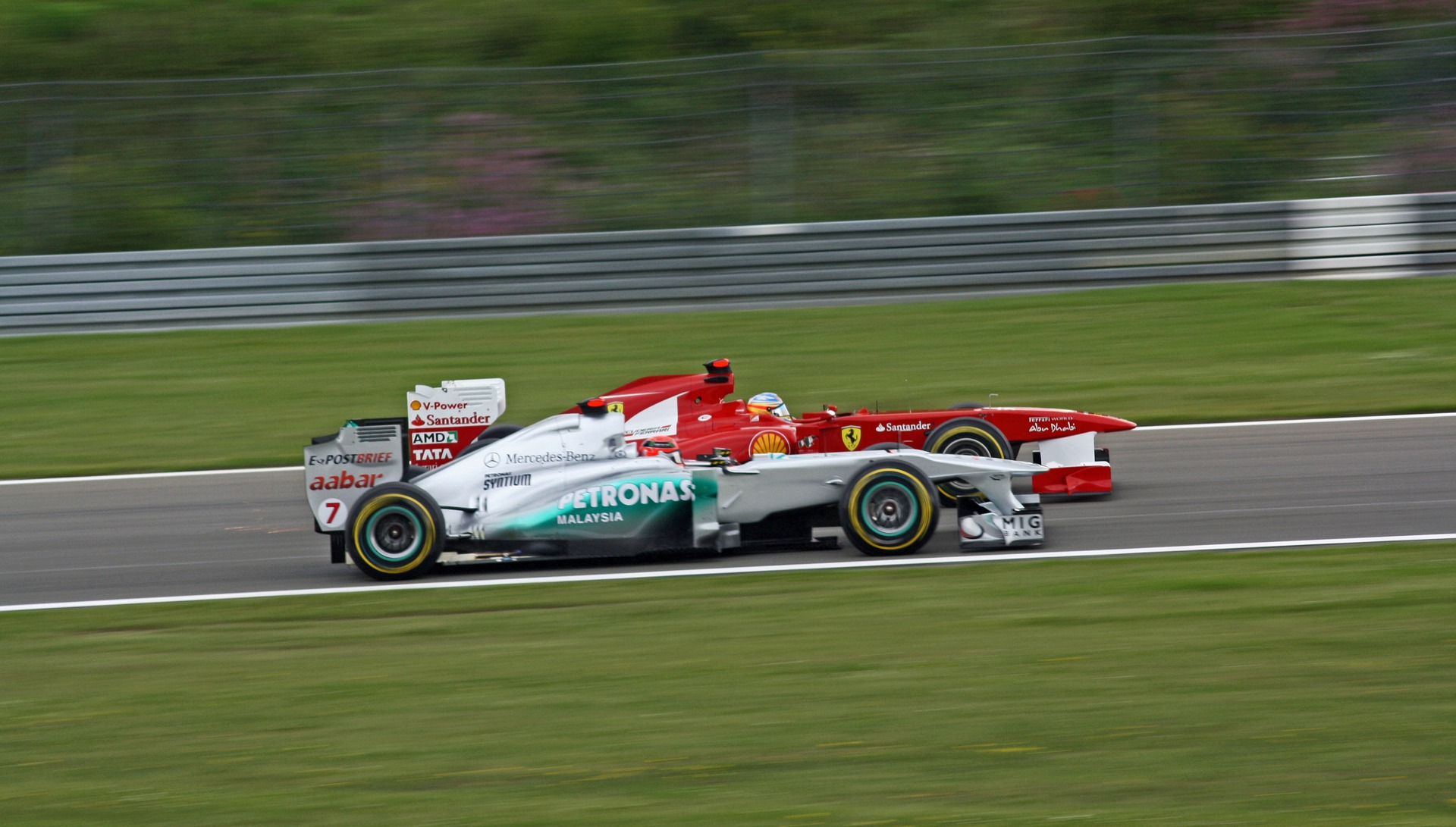 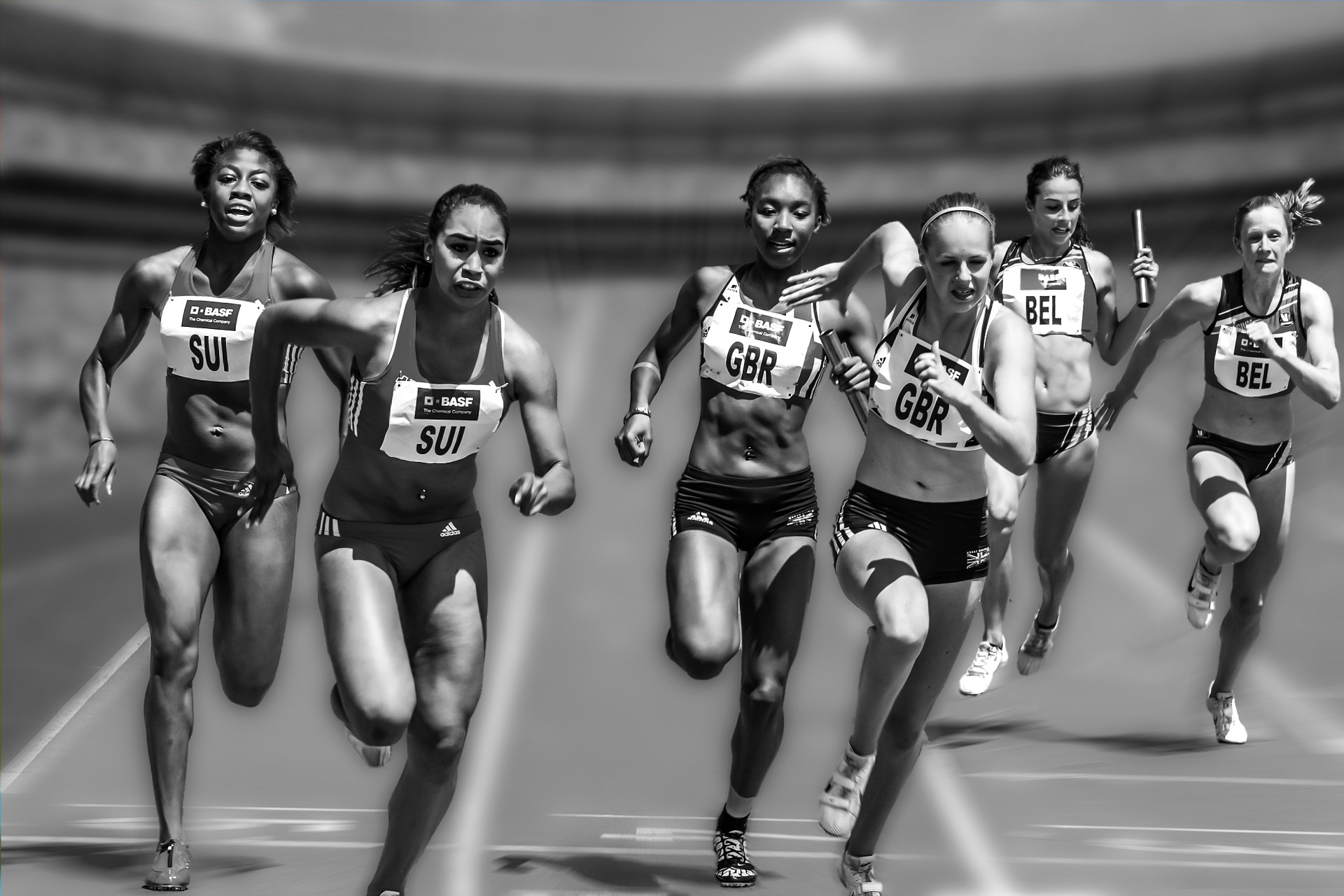 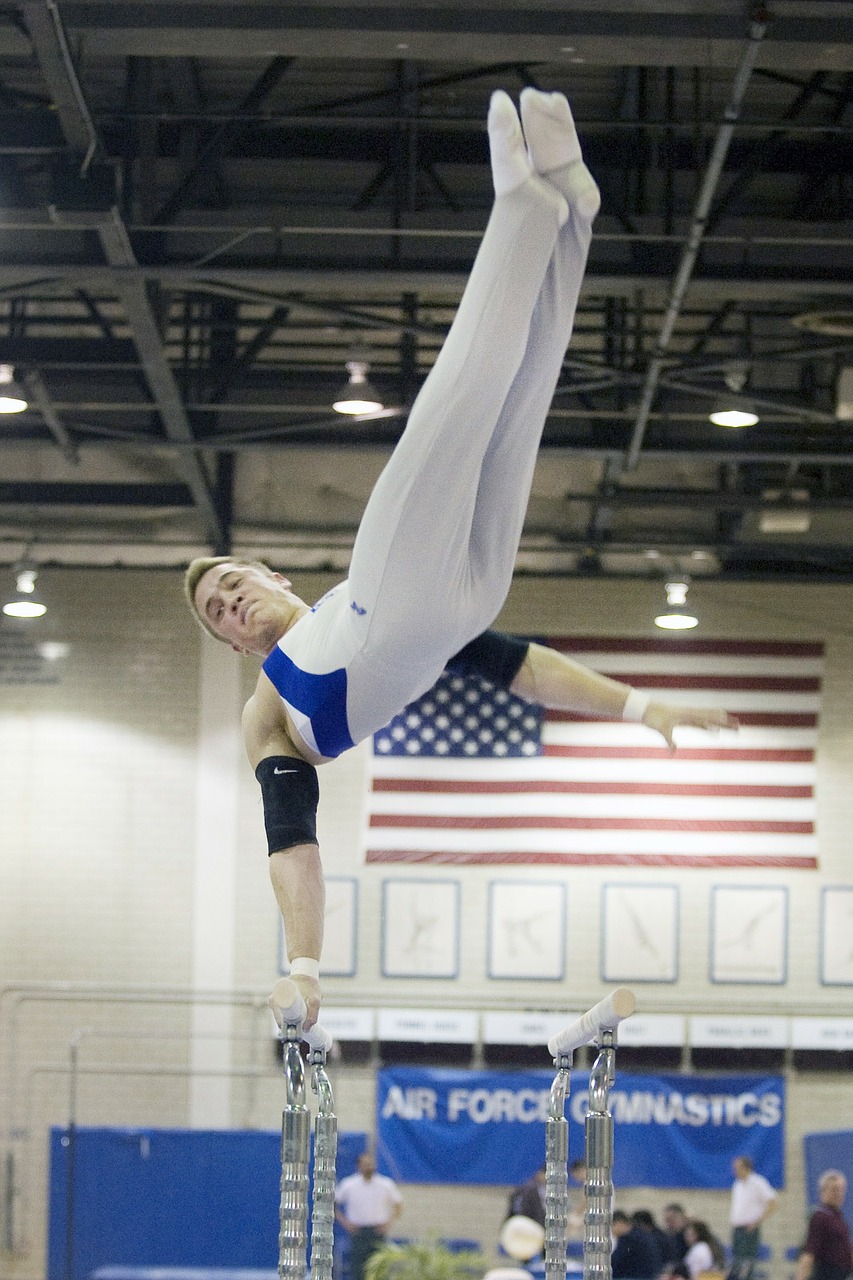 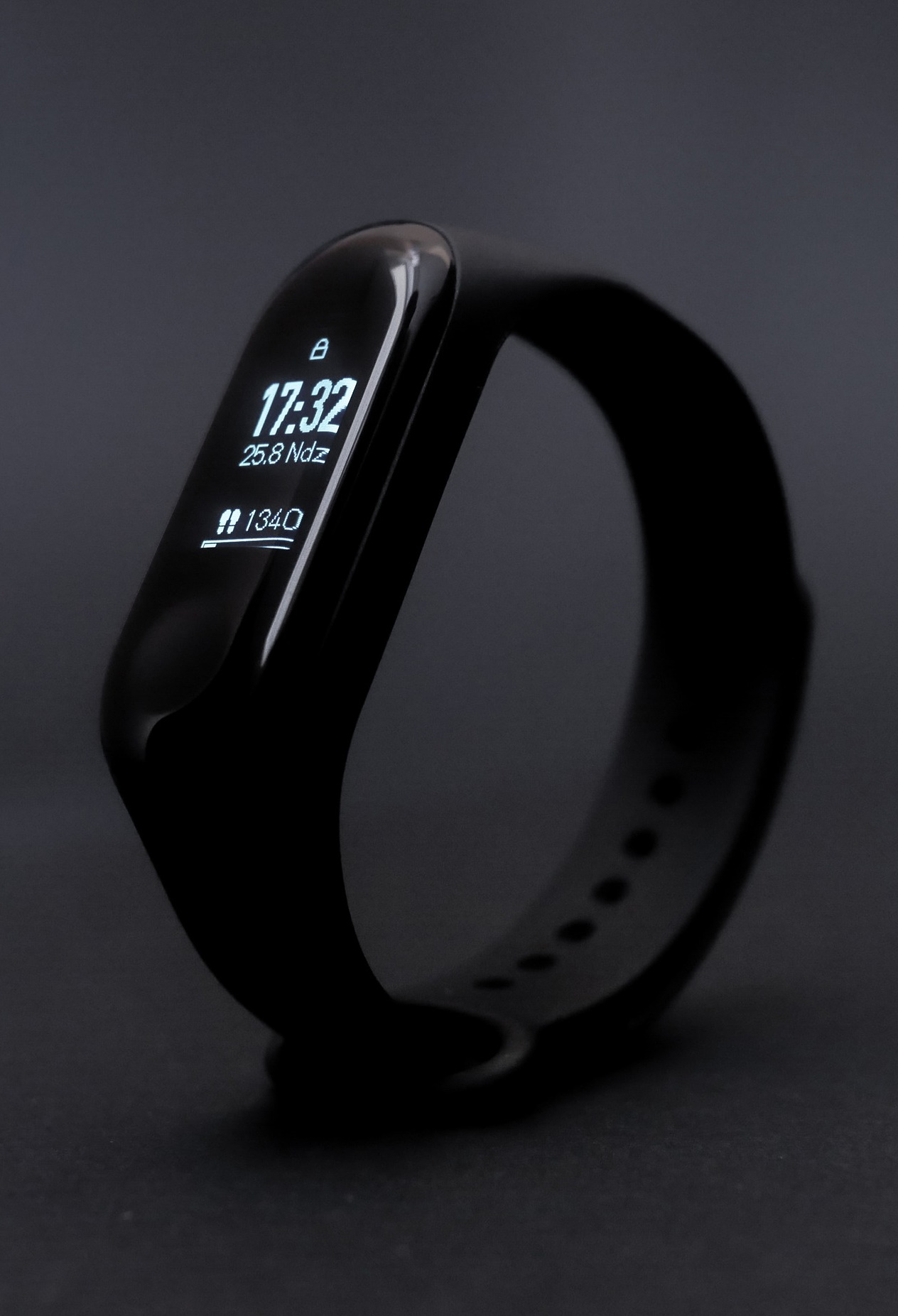 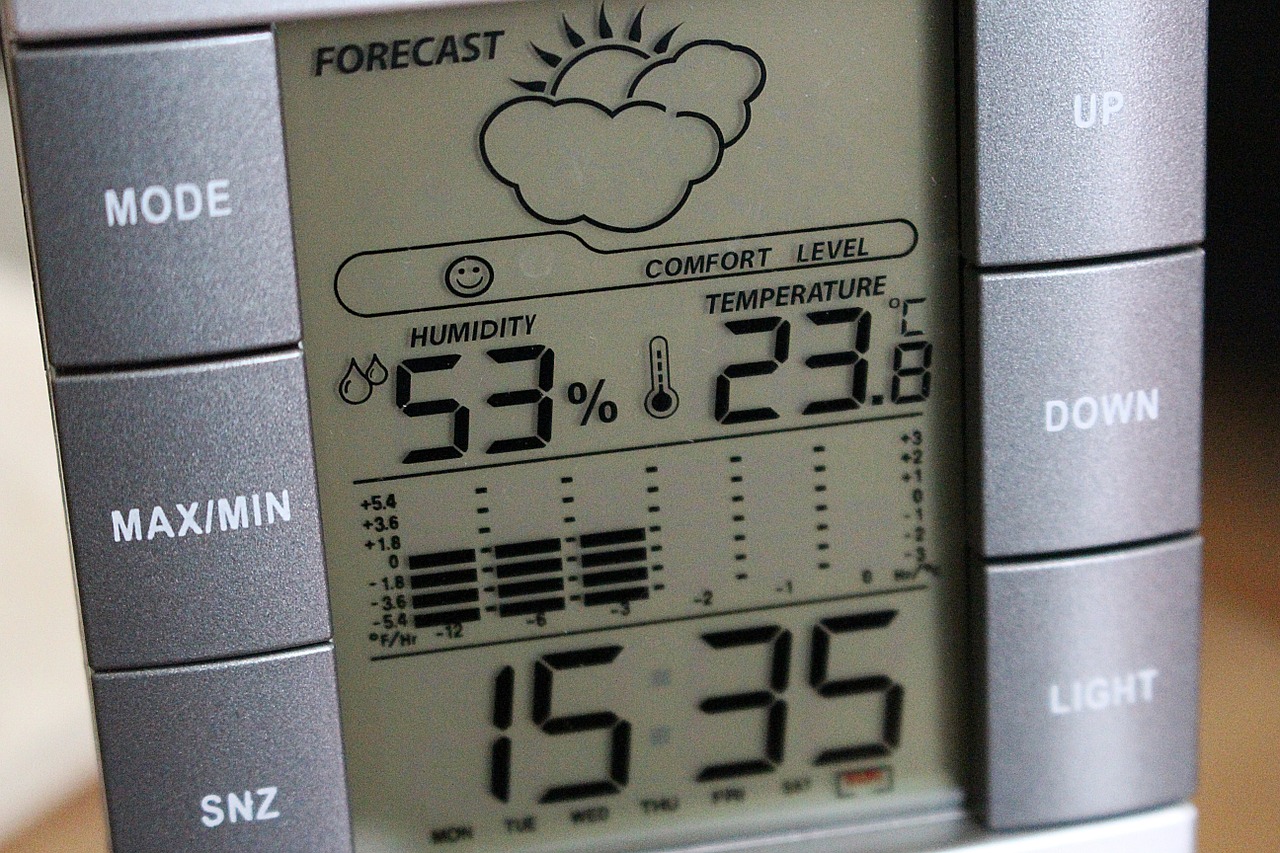 Think, pair, share.
16
[Speaker Notes: Data gathered over time can show whether we’re getting enough exercise, or which team is doing the best.

Image sources:
https://pixabay.com/photos/equipment-hospital-ecg-3089883
https://pixabay.com/photos/thermometer-fever-number-hand-3656065
https://pixabay.com/photos/headband-sport-sports-training-4432093
https://pixabay.com/photos/weather-station-weather-vane-set-5010904
https://pixabay.com/photos/weather-station-digital-display-572856
https://pixabay.com/photos/formula-1-car-racing-speed-2205262
https://pixabay.com/photos/relay-race-competition-stadium-655353
https://pixabay.com/photos/cricket-batting-batter-girl-junior-724621
https://pixabay.com/photos/gymnastics-gymnast-man-sports-89615]
Plenary
Answering questions
It was sunny yesterday and again today. Does that mean we live in a sunny place?
Gerta was away for three days last week. Does that mean Gerta is always away?
Think, pair, share.
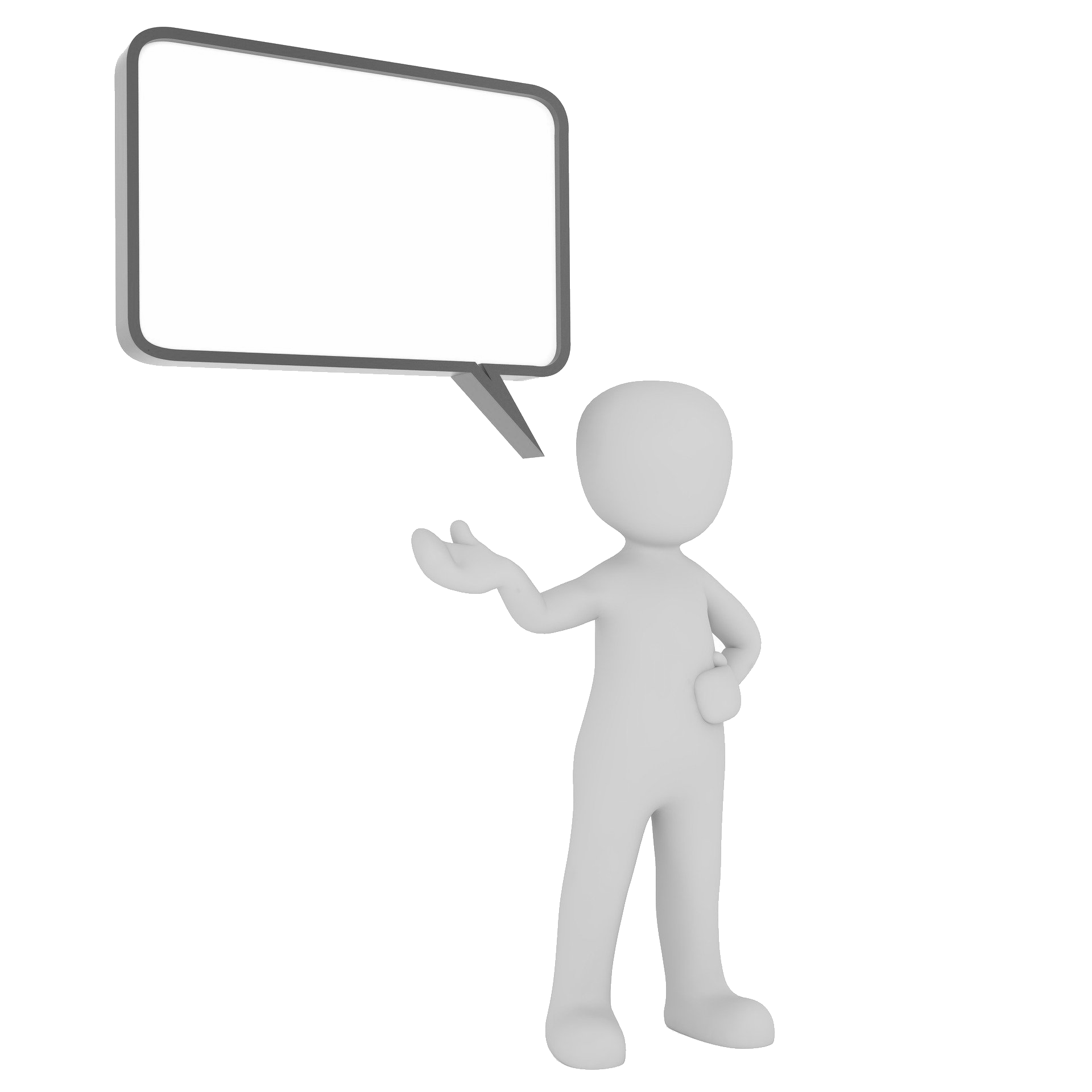 ?
17
[Speaker Notes: Image source: https://pixabay.com/illustrations/fax-white-male-3d-model-isolated-1889017]
Assessment
How confident are you? (1–3)
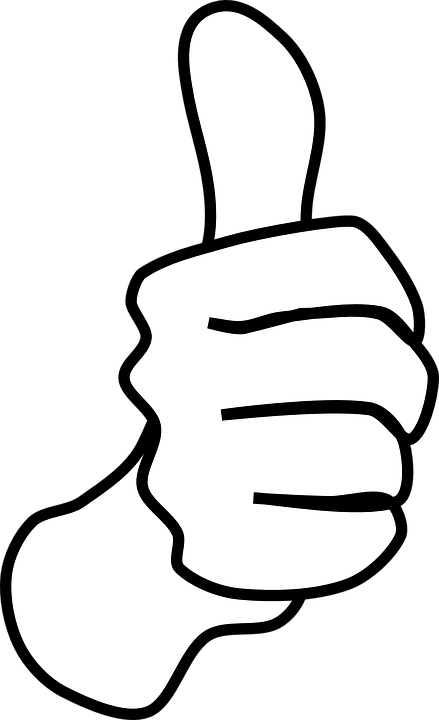 I can choose a data set to answer a given question

I can suggest questions that can be answered using a given data set

I can identify data that can be gathered over time
3 – Very confident
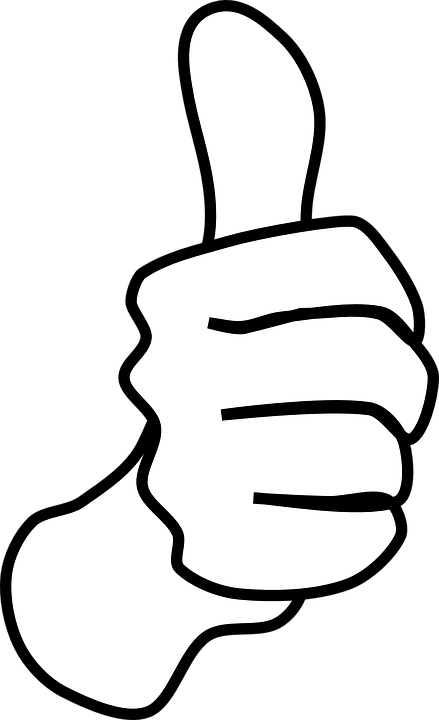 2 – Unsure
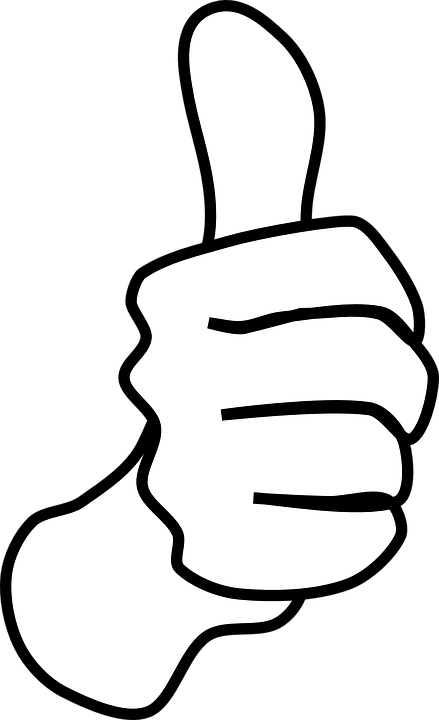 1 – Not confident
18
[Speaker Notes: Image source: https://pixabay.com/vectors/thumb-up-hand-like-confirm-go-top-307176]
Summary
Next lesson
Next lesson, you will…
Look at the input devices computers can use to capture data
Use a digital device called a data logger, which can collect data
In this lesson, you…
Thought about different data that can be collected over time
Thought about the data that would be needed to answer different questions
19